Floating Elements
1
CS380
The CSS float property (reference)
2
img.headericon {
float: right; width: 130px;
}								 CSS
Ghostbusters is a 1984 American science fiction comedy
film written by co-stars Dan Aykroyd and Harold Ramis 
about three eccentric New York City 
parapsychologists-turned-ghost capturers.		      	                    

output
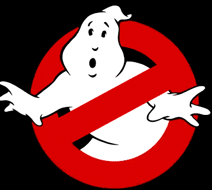 removed from normal document flow; underlying text wraps around as necessary
Floating elements diagram
3
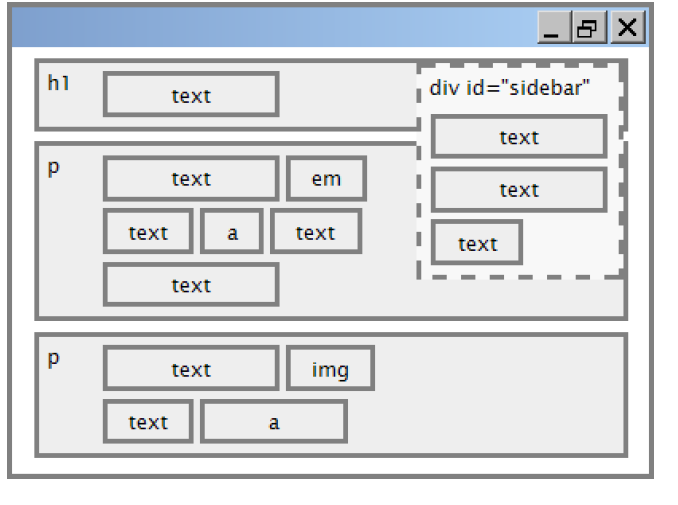 CS380
Common float bug: missing width
4
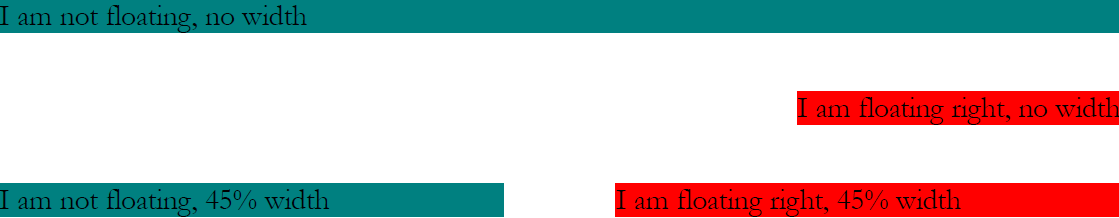 often floating block elements must have a width property value
Let’s try “floating”
CS380
[Speaker Notes: if no width is specified, the floating element may occupy 100% of the page width, so no content can wrap around it]
The clear property
5
p { background-color: fuchsia; }
h2 { clear: right; background-color: yellow; }								 		  CSS
Mario is a fictional character in his video game series.
Serving as Nintendo's mascot and the main protagonist
of the series, Mario has appeared in over 200 video 
games since his creation.	      	                    







							
							      output
Mario is a fictional character in his video game series. Serving as Nintendo's mascot and the main protagonist of the series, Mario has appeared in over 200 video games since his creation
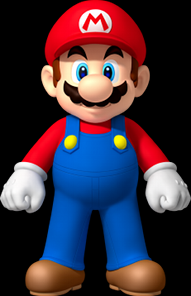 Super Mario Fan Site!
CS380
The clear property (cont.)
6
CS380
Clear diagram
7
div#sidebar { float: right; }
p { clear: right; }						  CSS
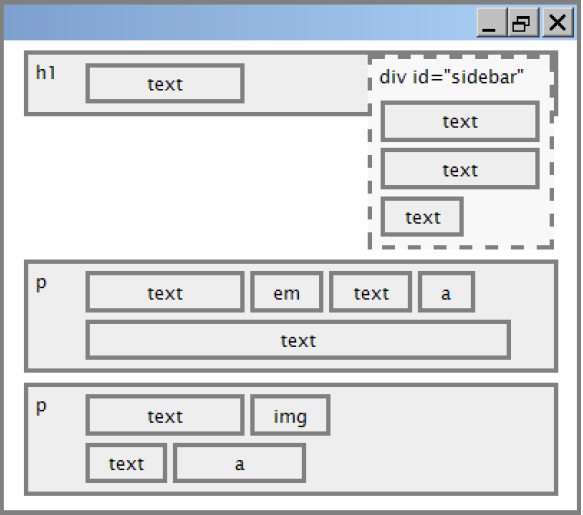 CS380
Common error: container too short
8
<p><img src="images/mario.png" alt=“super mario" />
Mario is a fictional character in his video game series.....</p>		                           HTML
p { border: 2px dashed black; }
img { float: right; }					CSS
Mario is a fictional character in his video game series.
Serving as Nintendo's mascot and the main protagonist
of the series, Mario has appeared in over 200 video 
games since his creation.	      	                    





						
							      output
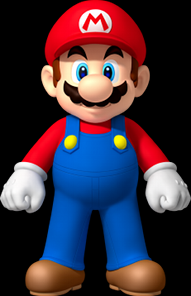 [Speaker Notes: We want the p containing the image to extend downward so that its border encloses the entire image]
The overflow property
9
p { border: 2px dashed black;
overflow: hidden; }					CSS
Mario is a fictional character in his video game series.
Serving as Nintendo's mascot and the main protagonist
of the series, Mario has appeared in over 200 video 
games since his creation.	      	                    





						
							      
output
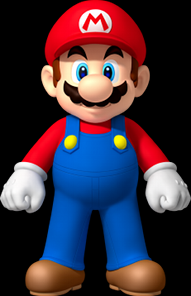 CS380
[Speaker Notes: We want the p containing the image to extend downward so that its border encloses the entire image]
The overflow property (cont.)
10
CS380
[Speaker Notes: We want the p containing the image to extend downward so that its border encloses the entire image]
Multi-column layouts
11
<div>
	<p>first paragraph</p>
	<p>second paragraph</p>
	<p>third paragraph</p>
	Some other text that is important
</div>		                           		 HTML
p { float: right; width: 25%; margin: 0.5em;
border: 2px solid black; }
div { border: 3px dotted green; overflow: hidden; }									  CSS
Some other text that is important
	
					

		      					      output
third paragraph
second paragraph
first paragraph
[Speaker Notes: We want the p containing the image to extend downward so that its border encloses the entire image]
Sizing and Positioning
12
CS380
The position property (examples)
13
div#ad {
	position: fixed;
	right: 10%;
	top: 45%;
}				                            CSS
Absolute positioning
14
#sidebar {
position: absolute;
left: 400px;
top: 50px;
}				                            CSS
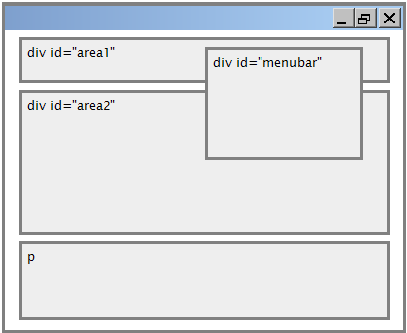 removed from normal flow 
positioned relative to the block 
    element containing them 
actual position determined by 
  top,  bottom, left, right
should often specify a width 
     property as well
CS380
Relative positioning
15
#area2 { position: relative; }				                            								CSS
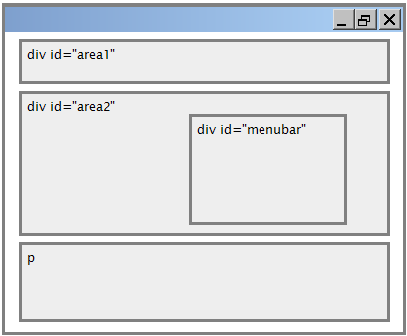 absolute-positioned elements are normally positioned at an offset from the corner of the overall web page 
to make the absolute element to position itself relative to some other element's corner, wrap the absolute element in an element whose position is relative
CS380
[Speaker Notes: How will the html code look?]
Fixed positioning
16
#area2 { position: relative; }				                            								CSS
removed from normal flow 
positioned relative to the browser 
    window even when the user scrolls     the window, element will remain in     the same place
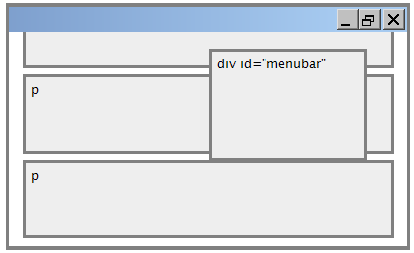 CS380
[Speaker Notes: How will the html code look?]
Alignment vs. float vs. position
17
If possible, lay out an element by aligning its content
horizontal alignment: text-align
set this on a block element; it aligns the content within it (not the block element itself)
vertical alignment: vertical-align
set this on an inline element, and it aligns it vertically within its containing element
If alignment won't work, try floating the element
If floating won't work, try positioning the element
absolute/fixed positioning are a last resort and should not be overused
[Speaker Notes: Find a good example or w3c]
Details about inline boxes
18
Size properties (width, height, min-width, etc.) are ignored for inline boxes
margin-top and margin-bottom are ignored, 
but margin-left and margin-right are not ignored
CS380
Details about inline boxes
19
the containing block box's text-align property controls horizontal position of inline boxes within it
text-align does not align block boxes within the page
each inline box's vertical-align property aligns it vertically within its block box
CS380
[Speaker Notes: Definitely an example here is needed]
The vertical-align property
20
can be top, middle, bottom, baseline (default), sub,super, text-top, text-bottom, or a length value or %
baseline means aligned with bottom of non-hanging letters
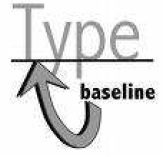 CS380
vertical-align example
21
<p style="background-color: yellow;">
	<span style="vertical-align: top; border: 1px solid red;">
	Don't be sad! Turn that frown
	<img src="images/sad.jpg" alt="sad" /> upside down!
	<img style="vertical-align: bottom“ src="images/smiley.jpg" alt="smile" />	
	Smiling burns calories, you know. 
	<img style="vertical-align: middle" src="images/puppy.jpg" alt="puppy" /> Anyway, look at this cute puppy; isn't he adorable! So cheer up, and have a nice day. The End. 
	</span>
</p>	                           		       HTML
CS380
vertical-align example (cont.)
22
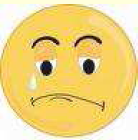 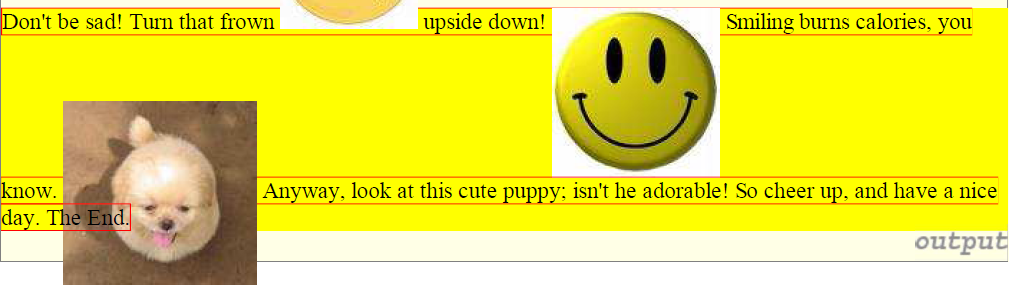 CS380
Common bug: space under image
23
<p style="background-color: red; padding: 0px; margin: 0px">
<img src="images/smiley.png" alt="smile" />
</p>	                           		       HTML
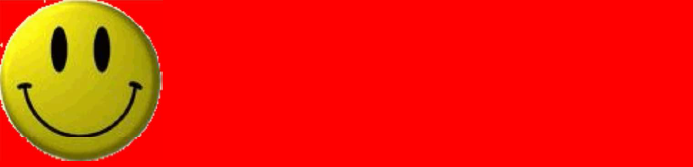 red space under the image, despite padding and margin of 0
this is because the image is vertically aligned to the baseline of the paragraph (not the same as the bottom)
setting vertical-align to bottom fixes the problem (so does setting line-height to 0px)
The display property
24
h2 { display: inline; background-color: yellow; }	                           		       					  CSS
output
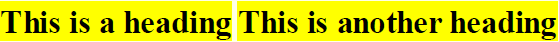 values: none, inline, block, run-in, compact, ...
use sparingly, because it can radically alter the page layout
CS380
The display property (cont.)
25
p.secret {
	visibility: hidden;
}	                           		        CSS
output
hidden elements will still take up space onscreen, but will not be shown
to make it not take up any space, set display to none instead
can be used to show/hide dynamic HTML content on the page in response to events
CS380
The display property
26
<ul id="topmenu">
	<li>Item 1</li>
	<li>Item 2</li>
	<li>Item 3</li>
</ul>	                           		       HTML
#topmenu li {
display: inline;
border: 2px solid gray;
margin-right: 1em;
}	                           		        CSS
output
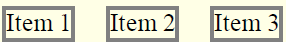 lists and other block elements can be displayed inline
flow left-to-right on same line
width is determined by content